Αρχές 
Χρηματοοικονομικής των επιχειρήσεων
Κεφάλαιο 4
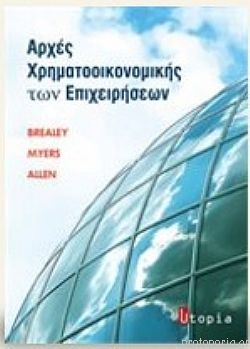 4	Η αξία των κοινών μετοχών
Θέματα που καλύπτονται
Πώς γίνεται η διαπραγμάτευση κοινών μετοχών
Πώς γίνεται η αποτίμηση των κοινών μετοχών
Εκτίμηση του κόστους ιδίων κεφαλαίων
Η σύνδεση της τιμής μετοχής με τα κέρδη ανά μετοχή
Αποτίμηση επιχείρησης μέσω της προεξοφλημένης ταμειακής ροής
ΕΙΣΑΓΩΓΙΚΑ ΧΑΡΑΚΤΗΡΙΣΤΙΚΑ
Χαρακτηριστικά και Κατηγορίες Μετοχών
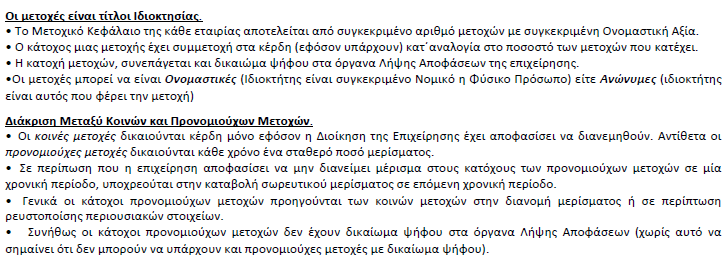 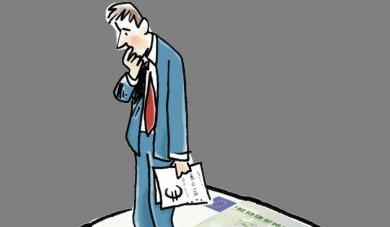 ΕΙΣΑΓΩΓΙΚΑ ΧΑΡΑΚΤΗΡΙΣΤΙΚΑ
Χαρακτηριστικά και Κατηγορίες Μετοχών
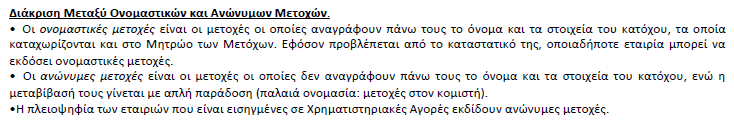 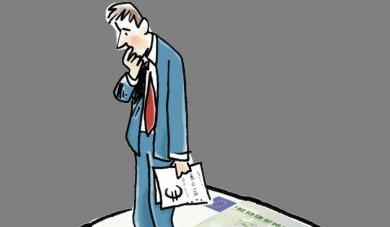 ΕΙΣΑΓΩΓΙΚΑ ΧΑΡΑΚΤΗΡΙΣΤΙΚΑ
Χαρακτηριστικά και Κατηγορίες Μετοχών
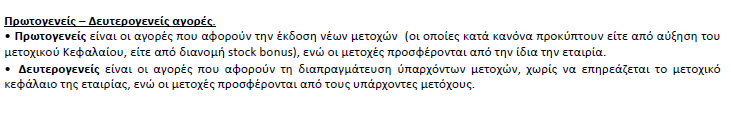 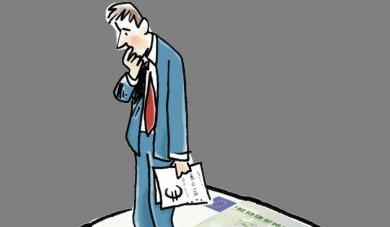 Πώς γίνεται η αποτίμηση των κοινών μετοχών
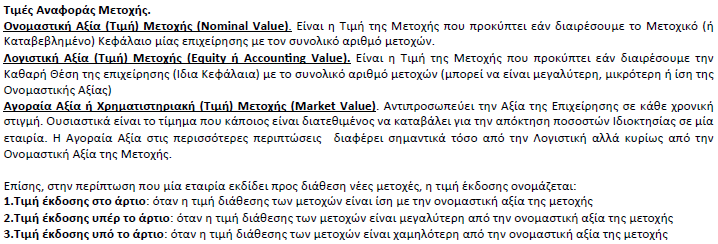 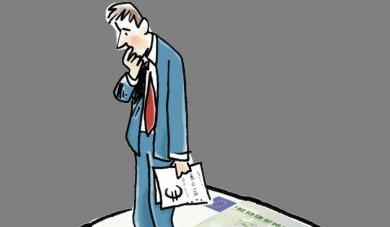 Πώς γίνεται η αποτίμηση των κοινών μετοχών
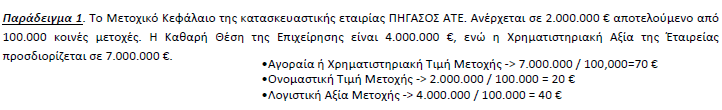 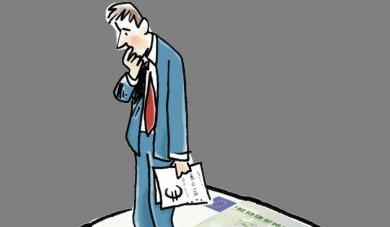 Πώς γίνεται η αποτίμηση των κοινών μετοχών
Η αξία κάθε μετοχής ισούται με την παρούσα αξία των μελλοντικών χρηματοροών της. Αυτό αντανακλά τον τύπο της DCF. 
Τα μερίσματα αντιπροσωπεύουν τις μελλοντικές χρηματοροές της εταιρείας.
Ο όρος DCF σημαίνει: Προεξόφληση Ταμειακών Ροών
Με βάση την λογικής της προεξοφλημένης ταμειακής ροής, προκύπτει:
PV(μετοχής) = PV (αναμενόμενων μελλοντικών μερισμάτων)

Οι επενδυτές όμως δεν προσδοκούν μόνο μερίσματα αλλά και υπεραξίες. Δηλαδή ελπίζουν ότι θα πουλήσουν τις μετοχές σε τιμή μεγαλύτερη από εκείνη την οποία την αγόρασαν.
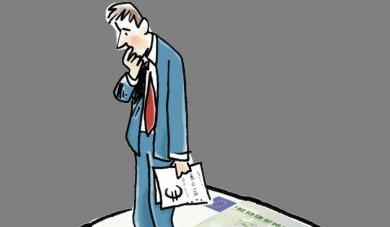 Πώς γίνεται η αποτίμηση των κοινών μετοχών
Έστω ότι η τρέχουσα τιμή μιας μετοχής είναι Po, ότι η αναμενόμενη τιμή ενός έτους είναι η P1, και το αναμενόμενο μέρισμα ανα μετοχή είναι το DIV1. Ο συντελεστής απόδοσης που προσδοκούν οι επενδυτές από αυτή τη μετοχή μέσα στο επόμενο έτος ορίζεται ως το πηλίκο του αθροίσματος του αναμενόμενου μερίσματος  ανα μετοχή DIV1 και της αναμενόμενης αύξησης της τιμής  ανά μετοχή P1- Po, δια την τιμή στην αρχή του έτους, Po:

Αναμενόμενη απόδοση - Η ποσοστιαία απόδοση που προβλέπει ο επενδυτής ότι θα λάβει από μια συγκεκριμένη επένδυση σε μια προκαθορισμένη χρονική περίοδο.  Μερικές φορές ονομάζεται επιτόκιο κεφαλαιοποίησης.
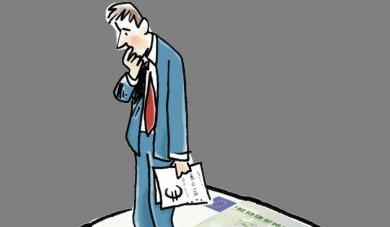 Πώς γίνεται η αποτίμηση των κοινών μετοχών
Παράδειγμα:  Αν η μετοχή της ΧΧΧ πωλείται προς 100 $ σήμερα και αναμένεται να πωλείται προς 110 $ σε έναν χρόνο από σήμερα, ποια η αναμενόμενη απόδοση αν προβλέπεται ότι σε έναν χρόνο το μέρισμα θα ανέρχεται σε 5,00 $;
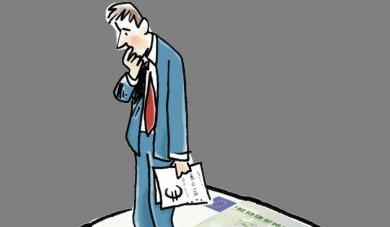 Πώς γίνεται η αποτίμηση των κοινών μετοχών
Μπορούμε να θεωρήσουμε ότι η τιμή μιας μετοχής είναι η παρούσα αξία των μελλοντικών χρηματοροών. Για μια μετοχή, οι μελλοντικές χρηματοροές είναι τα μερίσματα και η τελική τιμή πώλησής της.
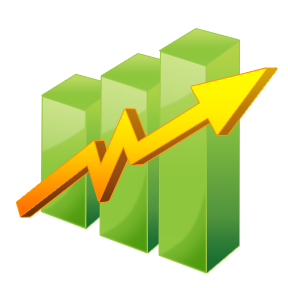 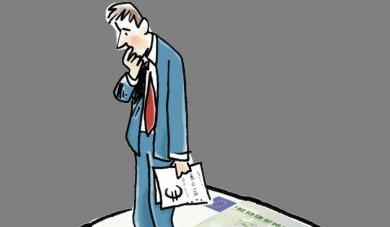 Πώς γίνεται η αποτίμηση των κοινών μετοχών
Παράδειγμα - συνέχεια:  Μπορούμε να θεωρήσουμε ότι η τιμή της ΧΧΧ είναι η εξής.
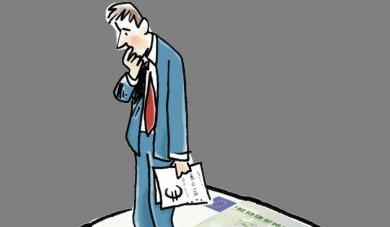 Πώς γίνεται η αποτίμηση των κοινών μετοχών
Το επιτόκιο κεφαλαιοποίησης μπορεί να εκτιμηθεί χρησιμοποιώντας τον τύπο της διηνεκούς ράντας με ελάχιστες αλγεβρικές τροποποιήσεις. 
Ονομάζεται και Κόστος μετοχικών κεφαλαίων , όροι που δεν είναι τίποτα παραπάνω από εναλλακτικές ονομασίες του κόστους ευκαιρίας  κεφαλαίου και ορίζεται ως η αναμενόμενη απόδοση  άλλων αξιογράφων που ενέχουν τους ίδιους κινδύνους  με τις μετοχές της ΧΧΧ..
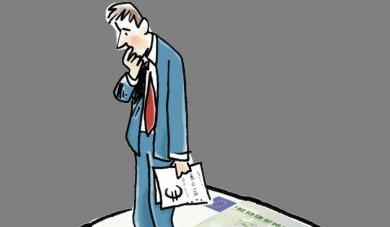 H - Χρονικός ορίζοντας της επένδυσής σας.
Πώς γίνεται η αποτίμηση των κοινών μετοχών
Μοντέλο προεξόφλησης μερισμάτων - Μέθοδος υπολογισμού της σημερινής τιμής της μετοχής σύμφωνα με τον οποίο η αξία της μετοχής ισούται με την παρούσα αξία όλων των αναμενόμενων μελλοντικών μερισμάτων.
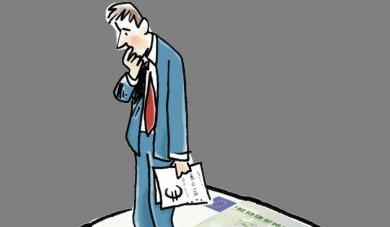 Πώς γίνεται η αποτίμηση των κοινών μετοχών
Τροποποιημένος τύπος
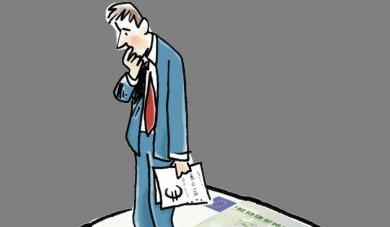 Πώς γίνεται η αποτίμηση των κοινών μετοχών
Παράδειγμα
	Η Fledgling Electronics προβλέπεται ότι θα καταβάλει μέρισμα 5,00 $ στο τέλος του έτους 1 και 5,50 $ στο τέλος του έτους 2. Στο τέλος του 2ου έτους η μετοχή θα πωλείται προς 121 $. Αν το προεξοφλητικό επιτόκιο είναι 15%, ποια η τιμή της μετοχής;
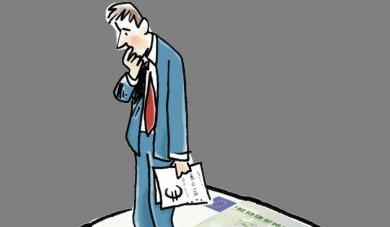 Πώς γίνεται η αποτίμηση των κοινών μετοχών
Ένα ακόμα παράδειγμα
	Με βάση τις τρέχουσες προβλέψεις, η XYZ ΑΕ θα καταβάλει μερίσματα 3, 3,24 και 3,50 $ μέσα στην επόμενη τριετία.  Στο τέλος της τριετίας αναμένετε ότι θα πουλήσετε τις μετοχές σας σε αγοραία τιμή 94,48 $. Ποια η τιμή της μετοχής με δεδομένη μια αναμενόμενη απόδοση 12%;
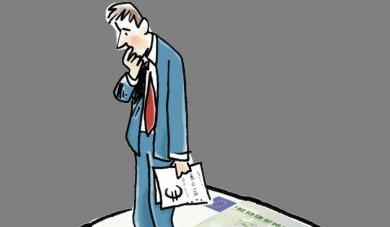 Πώς γίνεται η αποτίμηση των κοινών μετοχών
Ένα ακόμα παράδειγμα
	Με βάση τις τρέχουσες προβλέψεις, η XYZ ΑΕ θα καταβάλει μερίσματα 3, 3,24 και 3,50 $ μέσα στην επόμενη τριετία.  Στο τέλος της τριετίας αναμένετε ότι θα πουλήσετε τις μετοχές σας σε αγοραία τιμή 94,48 $. Ποια η τιμή της μετοχής με δεδομένη μια αναμενόμενη απόδοση 12%;
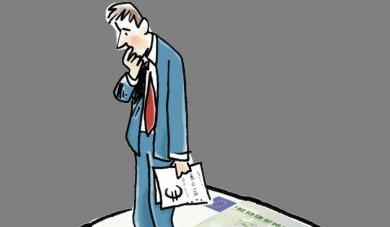